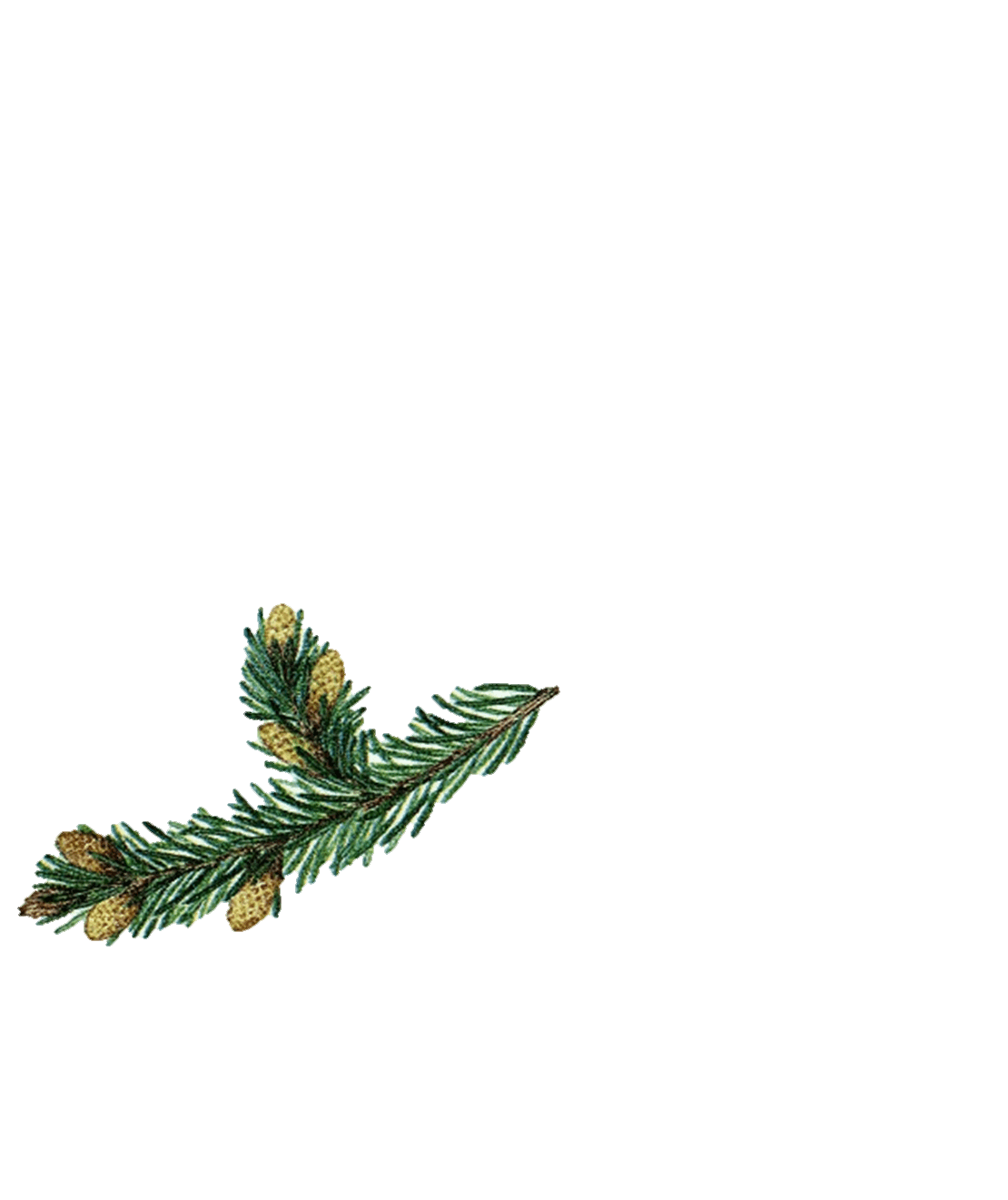 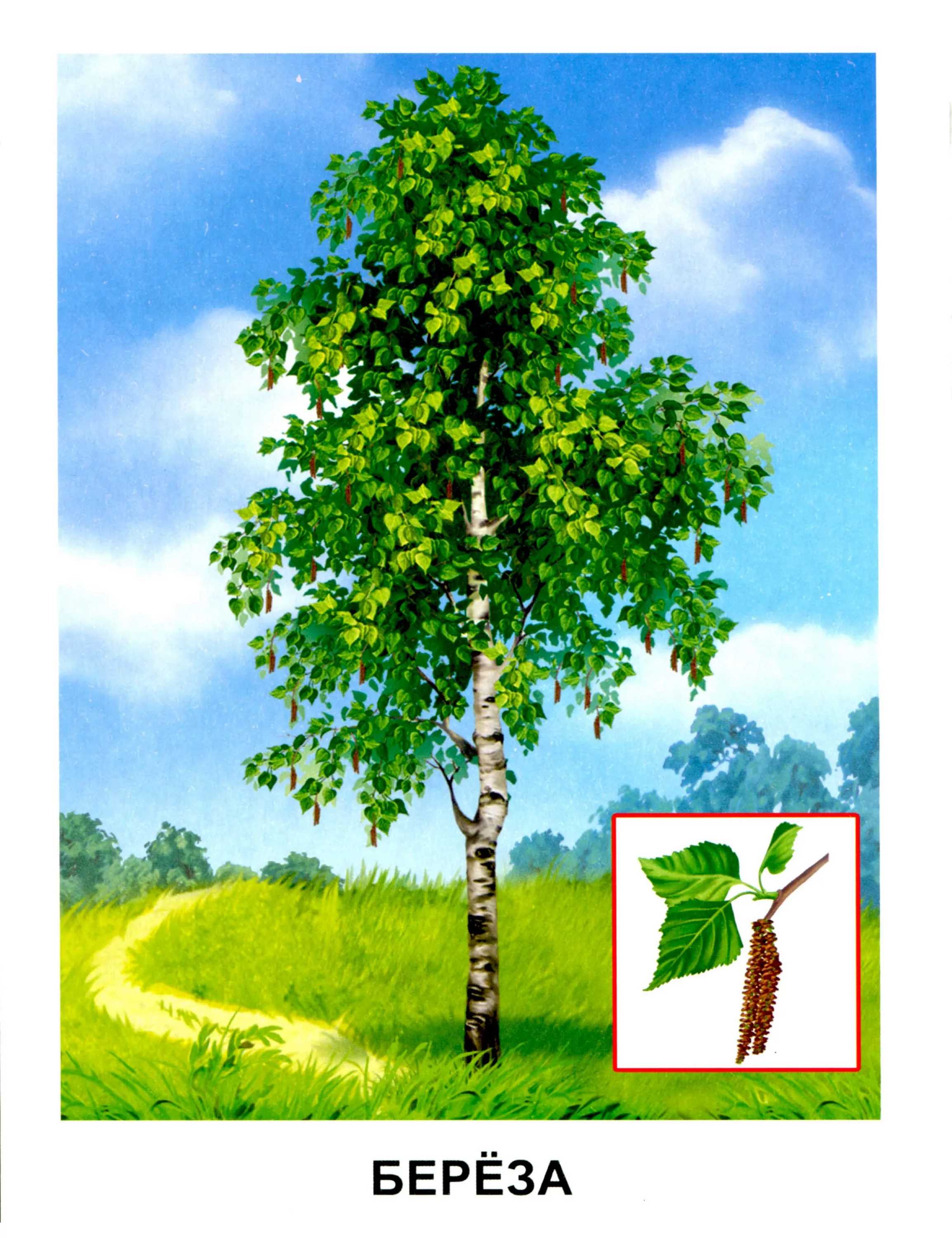 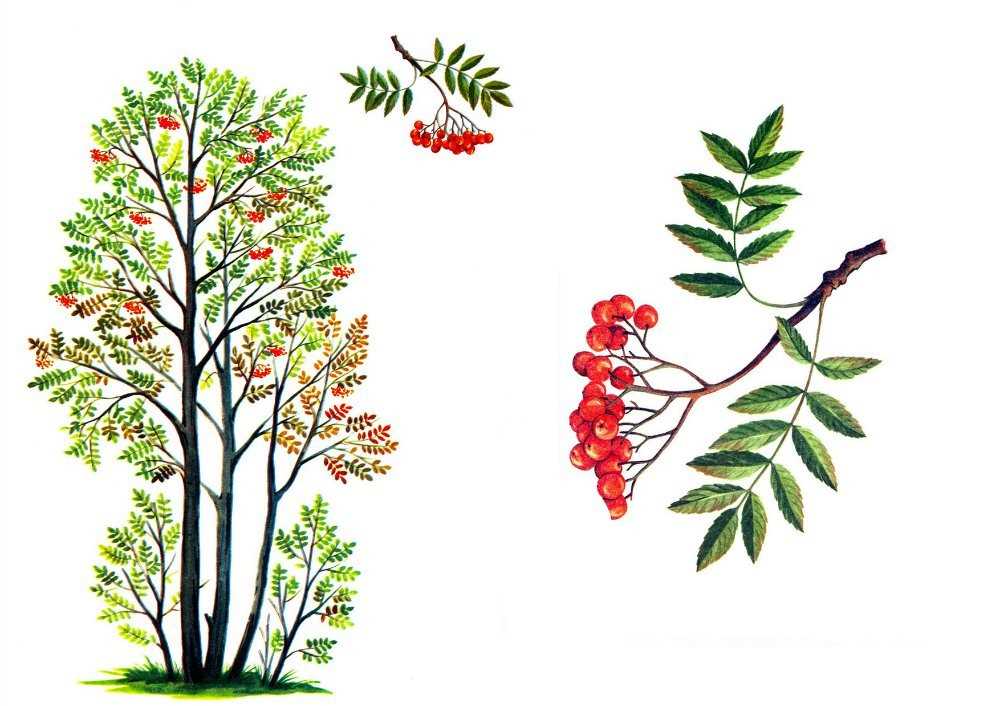 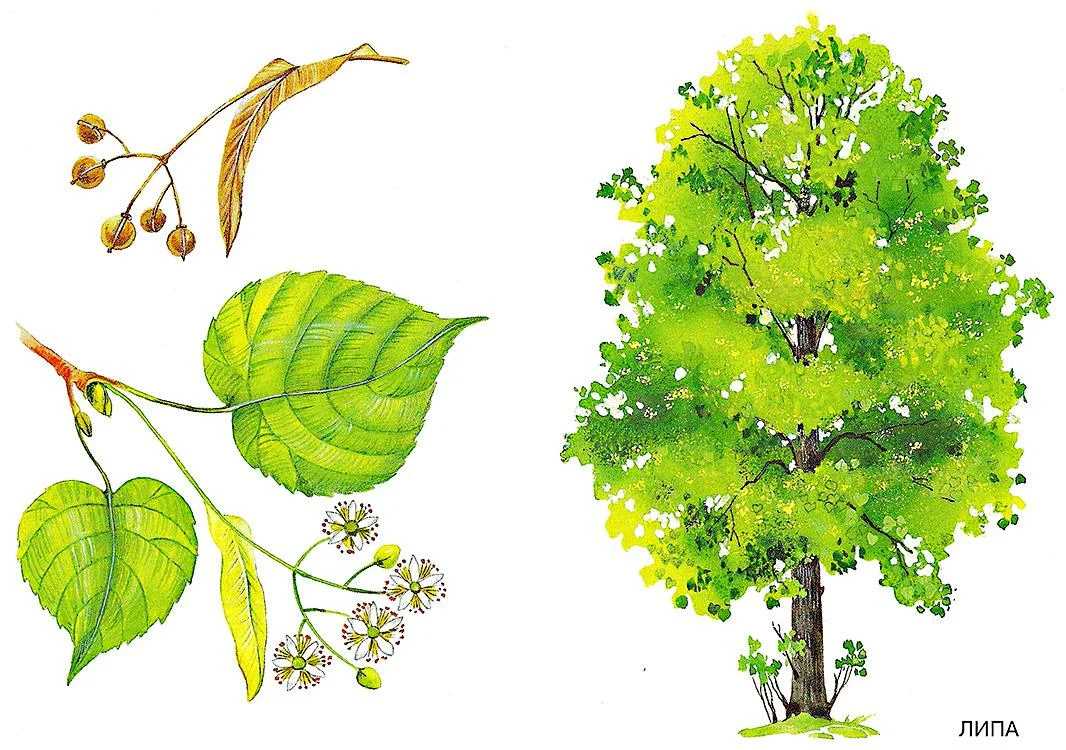 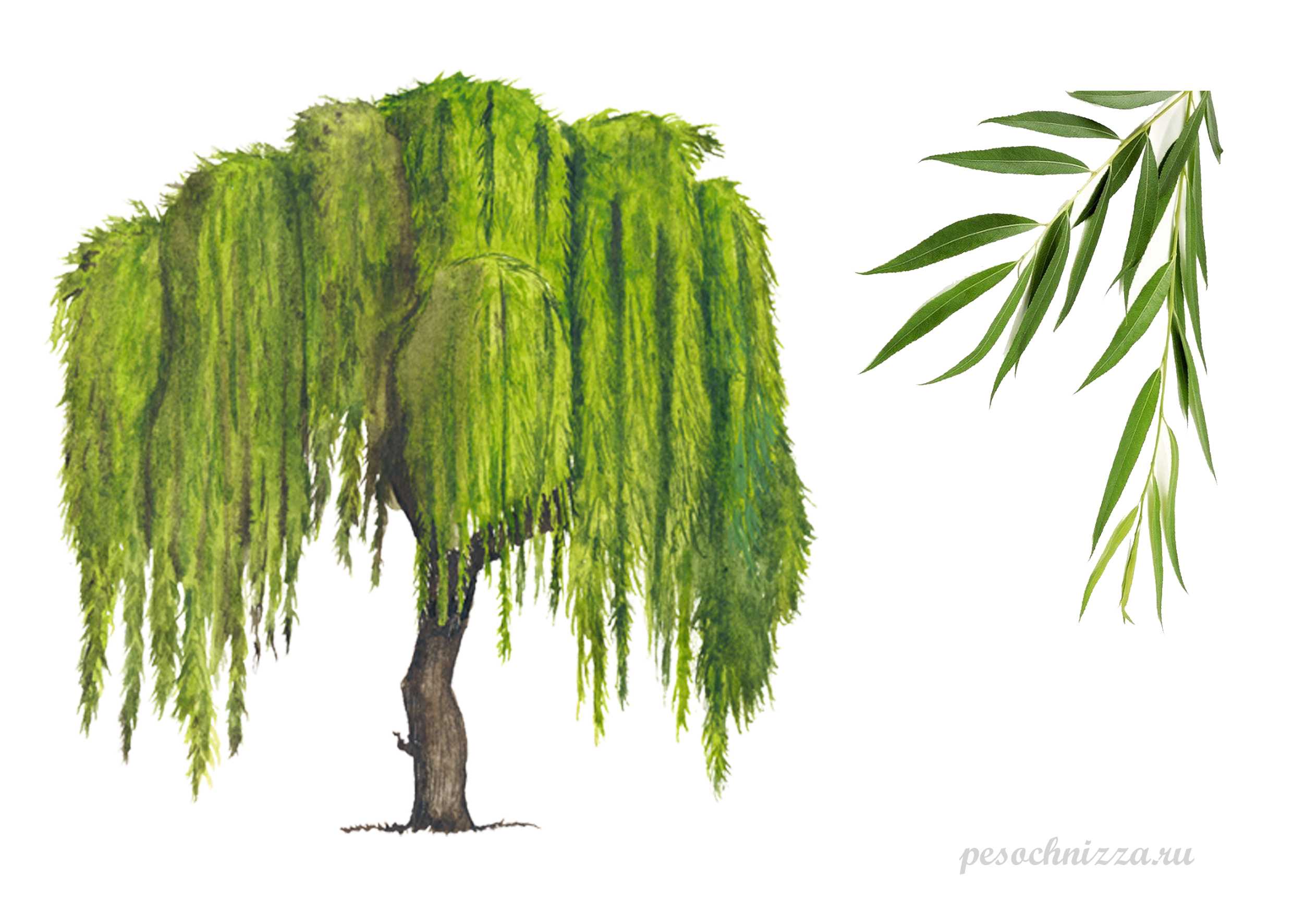 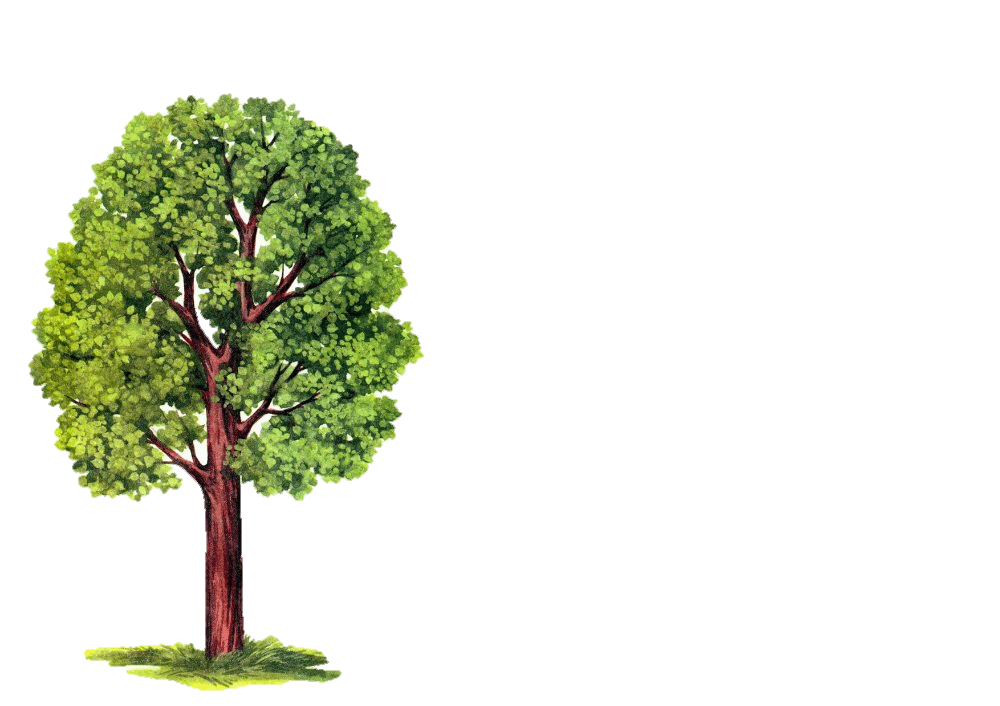 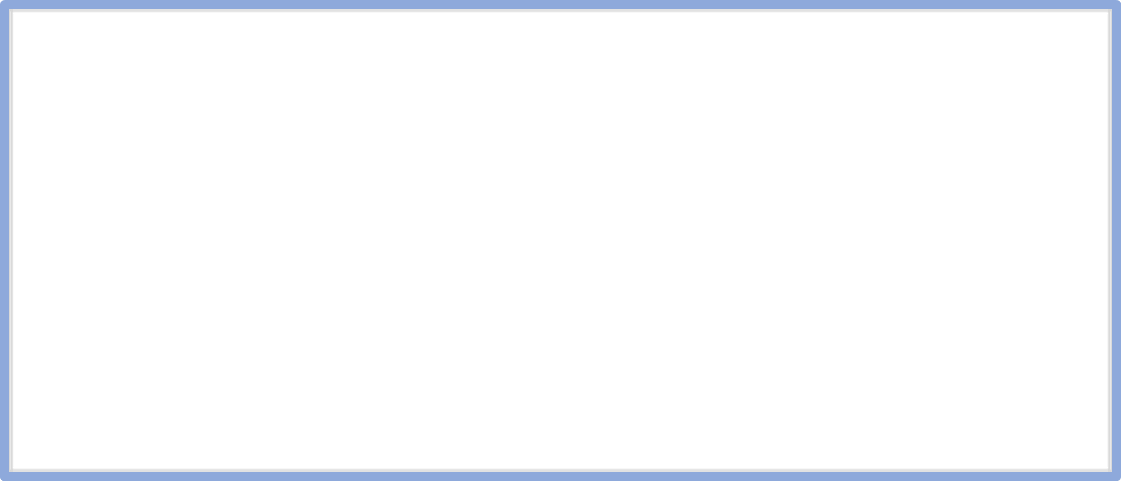 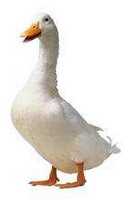 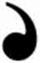 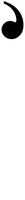 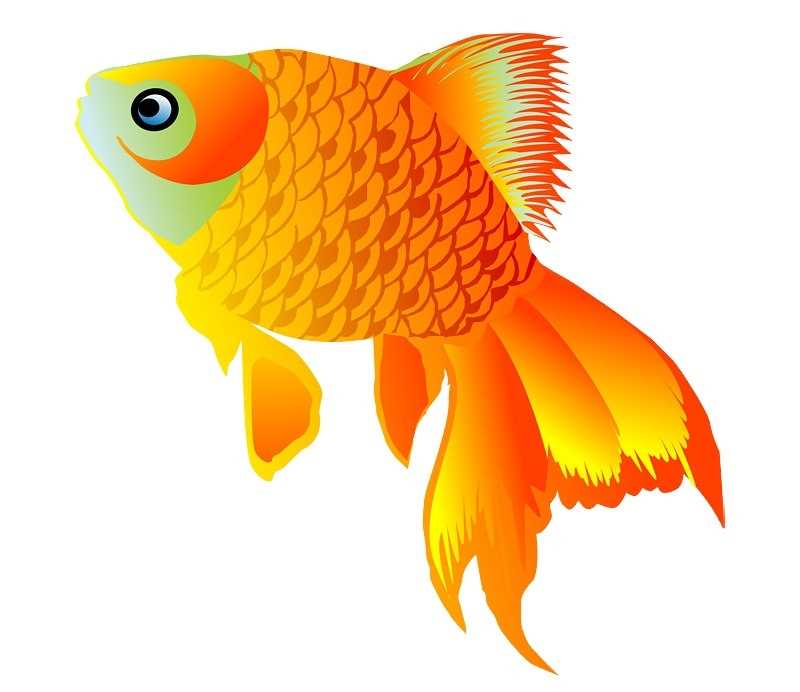 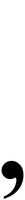 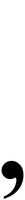 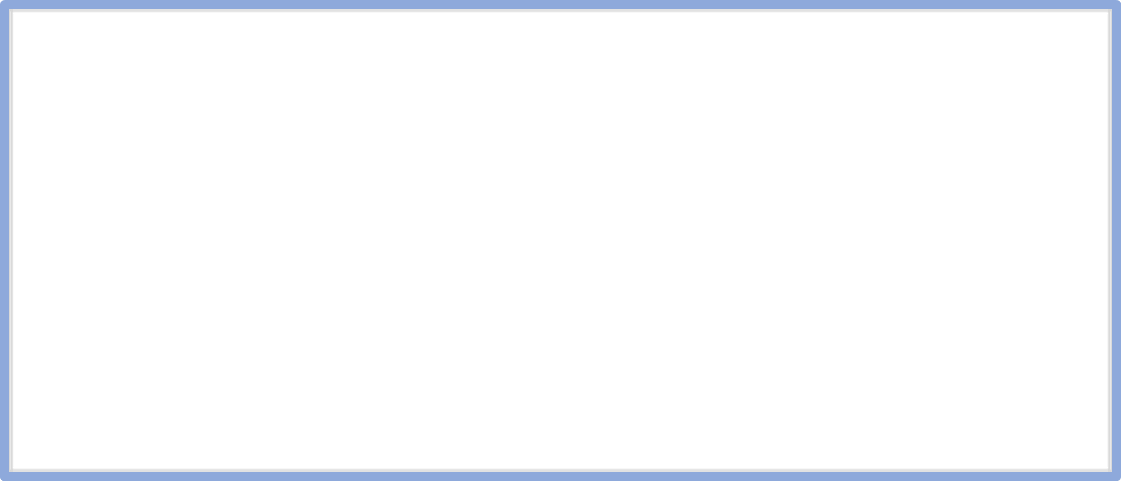 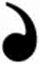 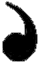 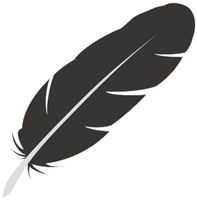 Н
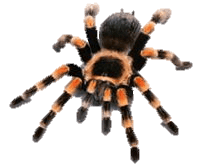 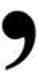 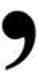 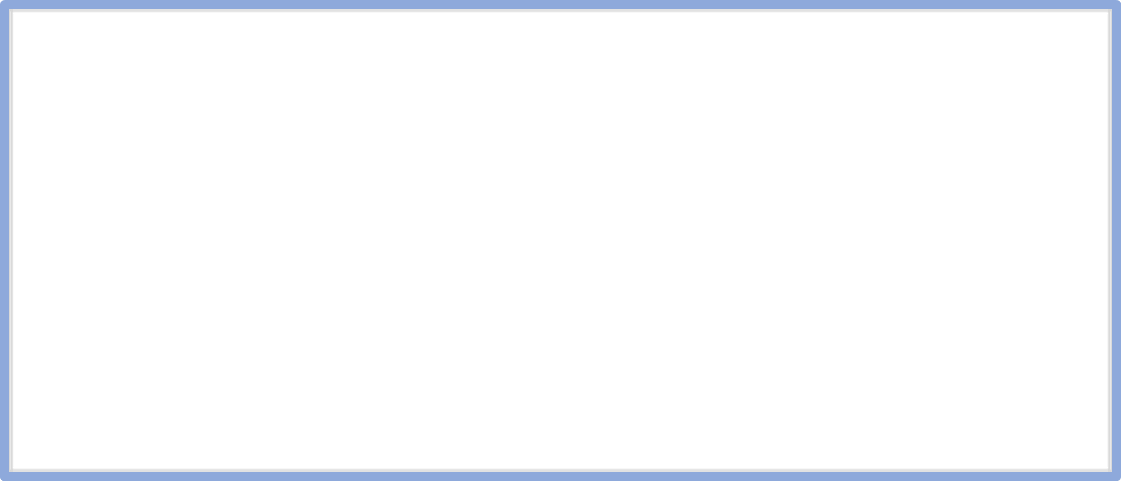 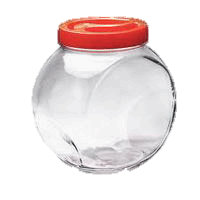 Г
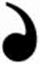 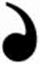 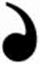 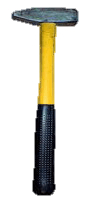 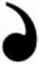 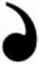 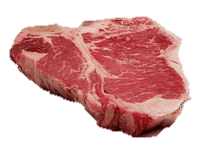 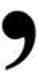 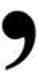 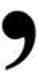 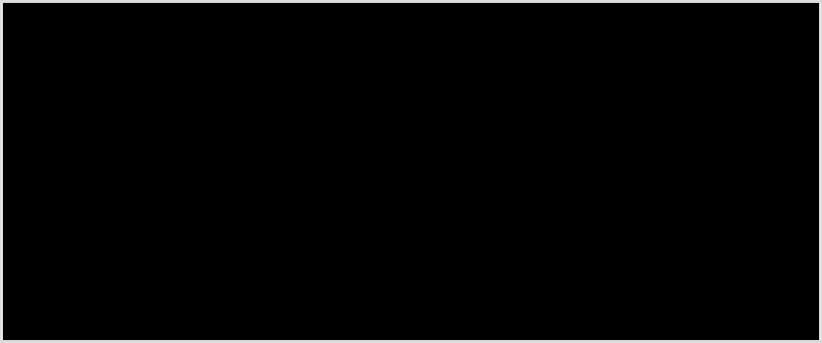 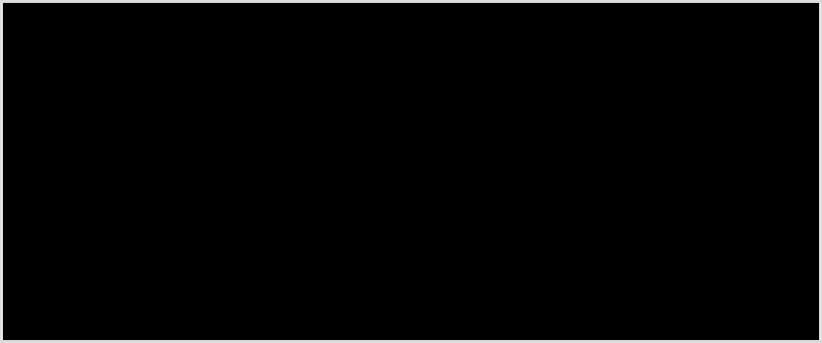 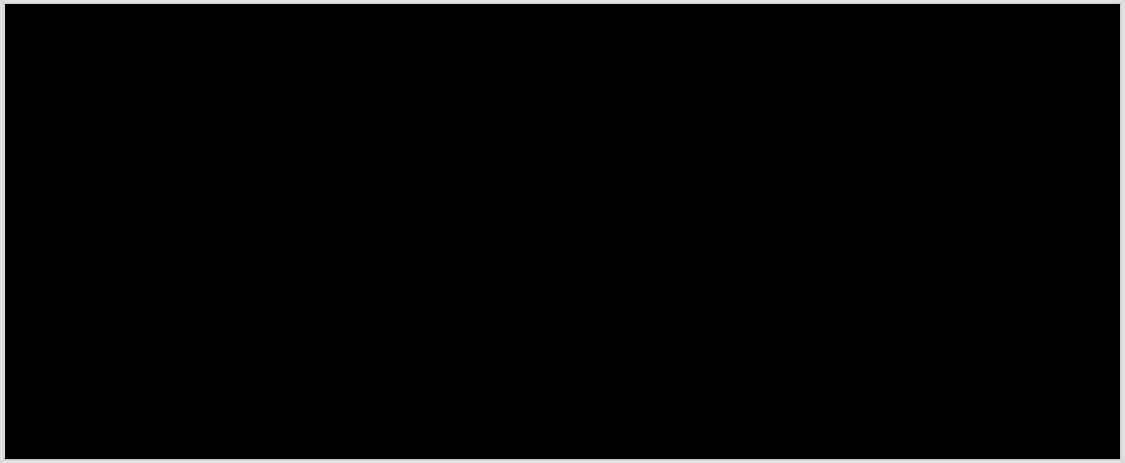 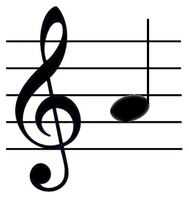 О
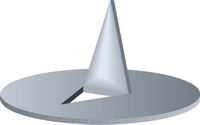 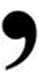 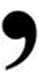 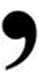 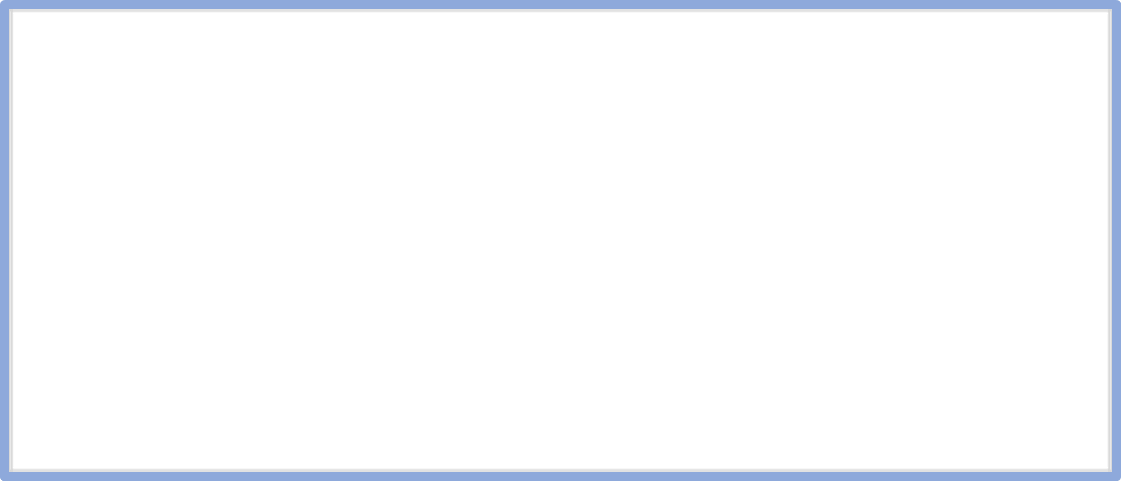 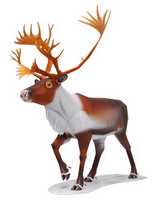 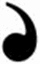 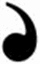 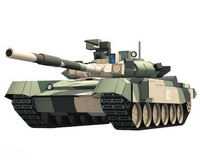 ЙМ
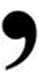 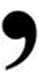 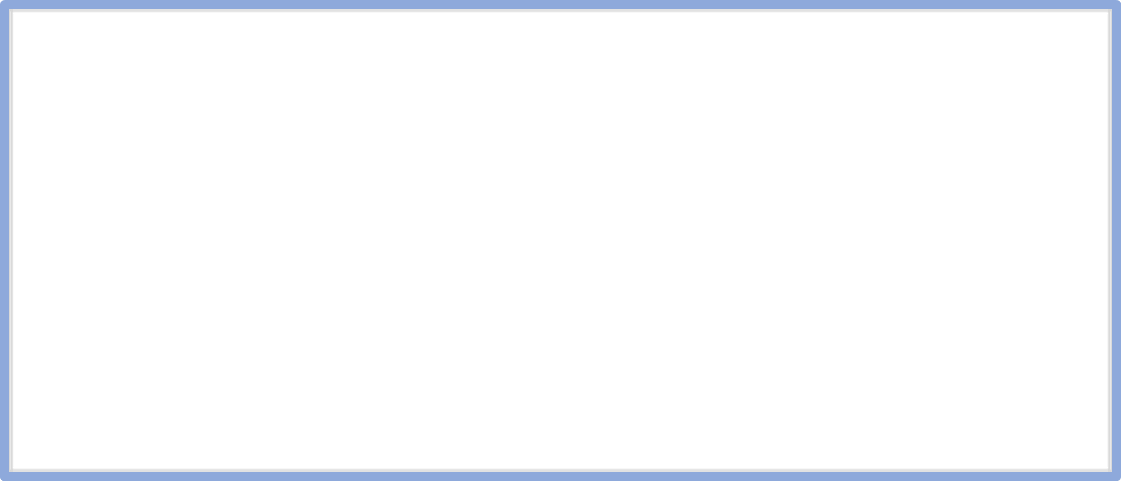 А
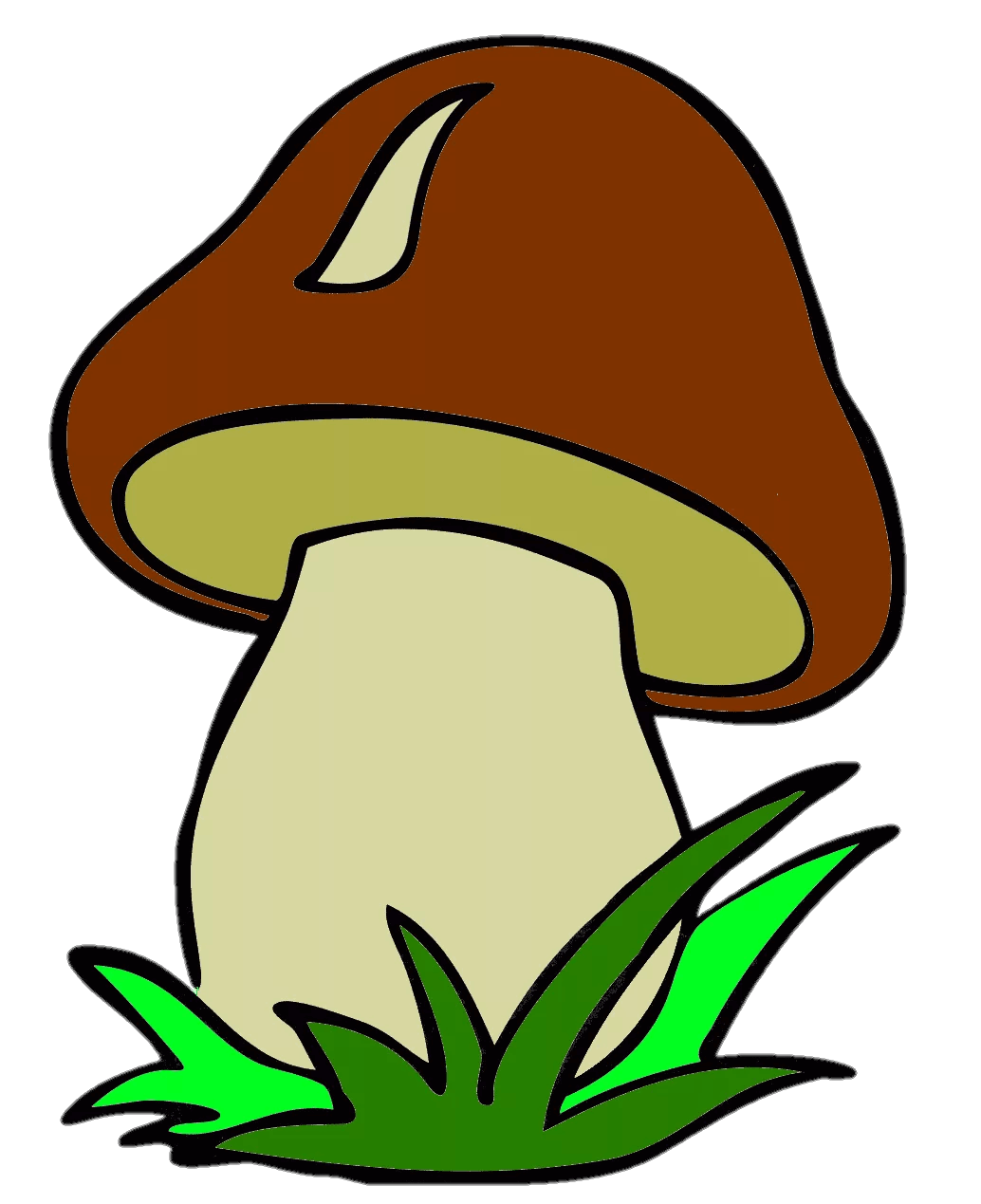 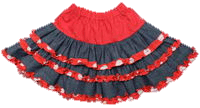 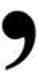 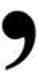 2=А
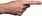 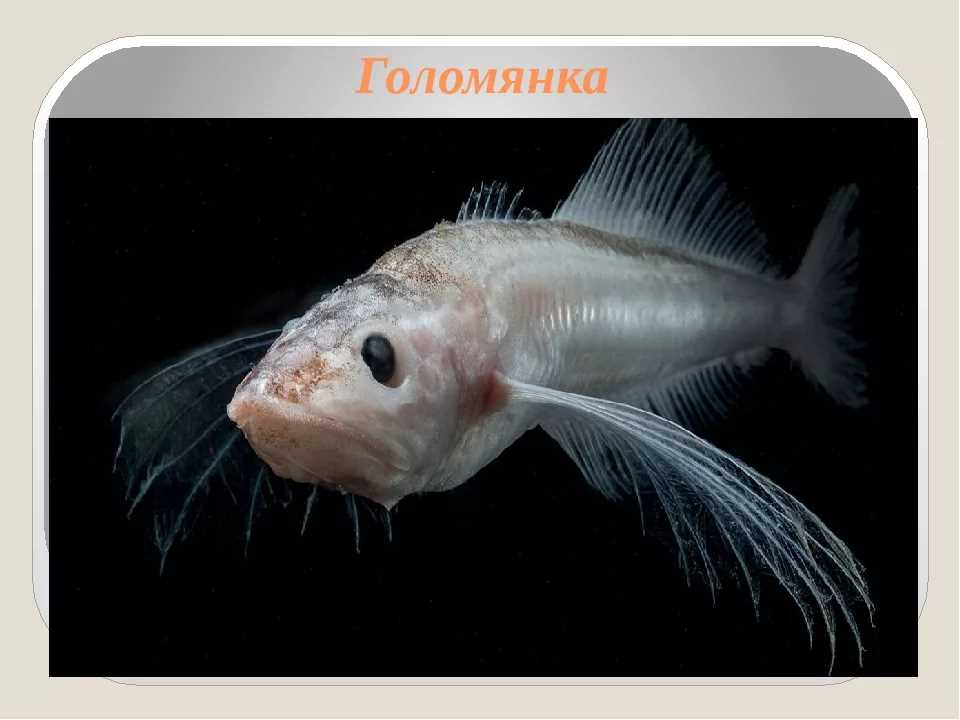 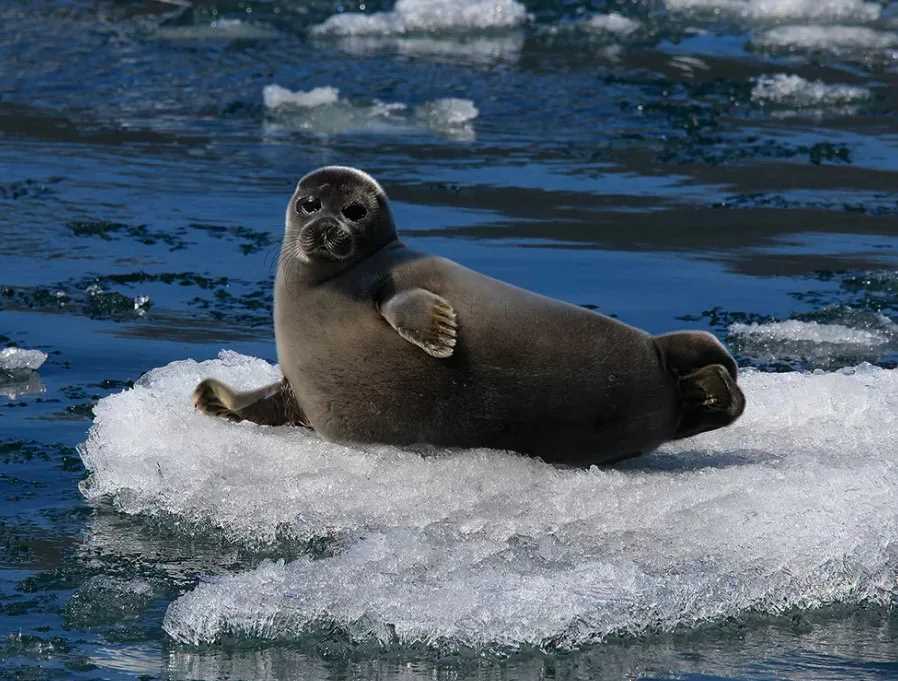 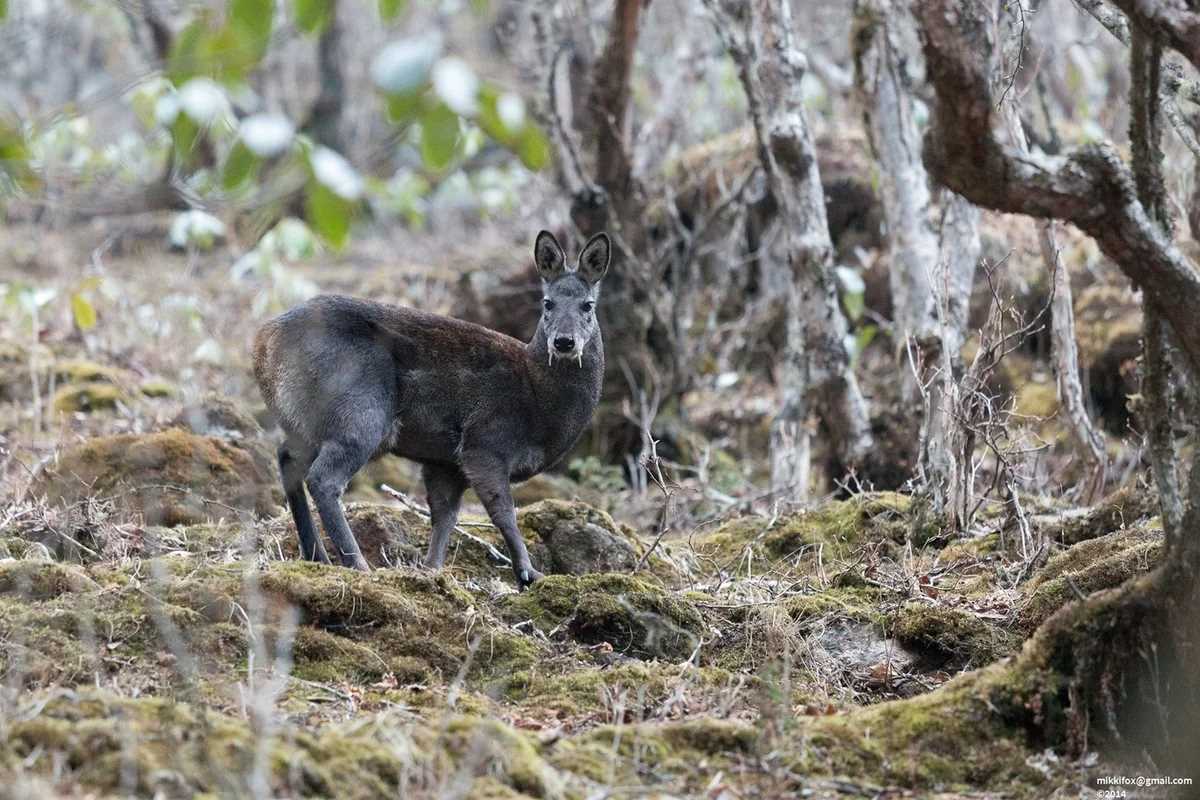 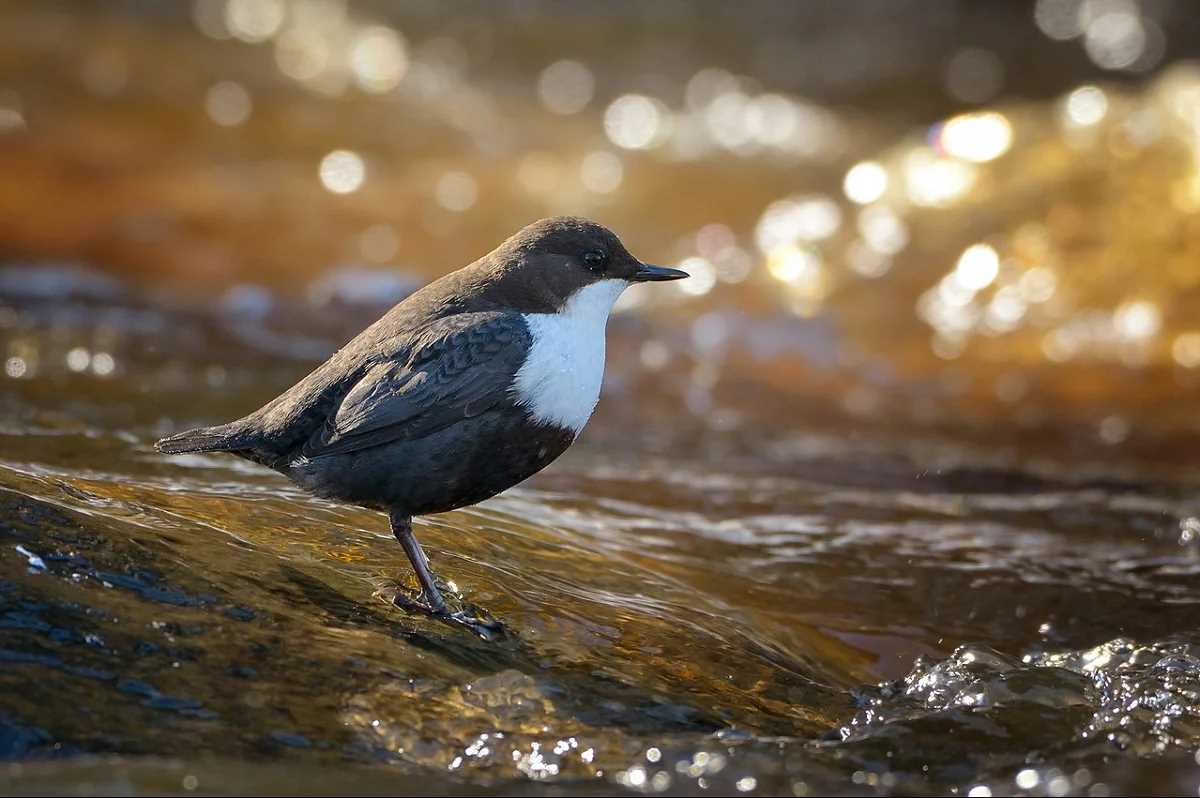